INTRODUCTION TO THE GEOTRACES INTERMEDIATE  DATA PRODUCT 2021
Catherine Jeandel
GEOTRACES IPO senior scientist
GEOTRACES MISSION
GEOTRACES mission is to identify processes and quantify fluxes that control the distributions of key trace elements and  isotopes (TEIs) in the ocean, and to establish the sensitivity of these distributions to changing environmental conditions
Scientists from more than 35 nations have been involved in the programme, which is designed to study all major  ocean basins
To date:

35 nations
131 cruises completed
43 sections completed

1,721 publications
3 open source data products released in  2021, 2017 and 2014
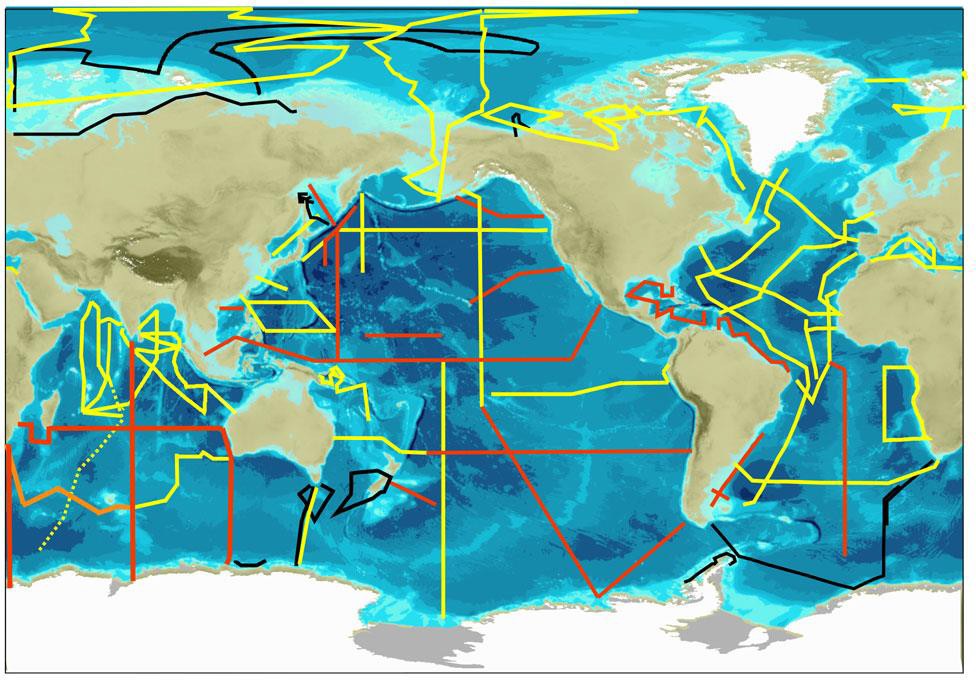 2
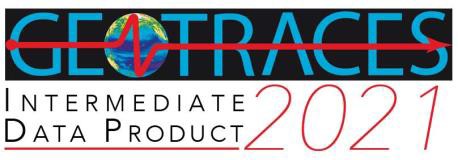 GEOTRACES	IDP2021
By releasing and sharing more hydrographic and marine geochemical high-quality data  from  77  cruises, we wish to strengthen and intensify the collaboration within the marine geochemical  community itself, but also invite colleagues from other communities to join us.

IDP2021 consists on:
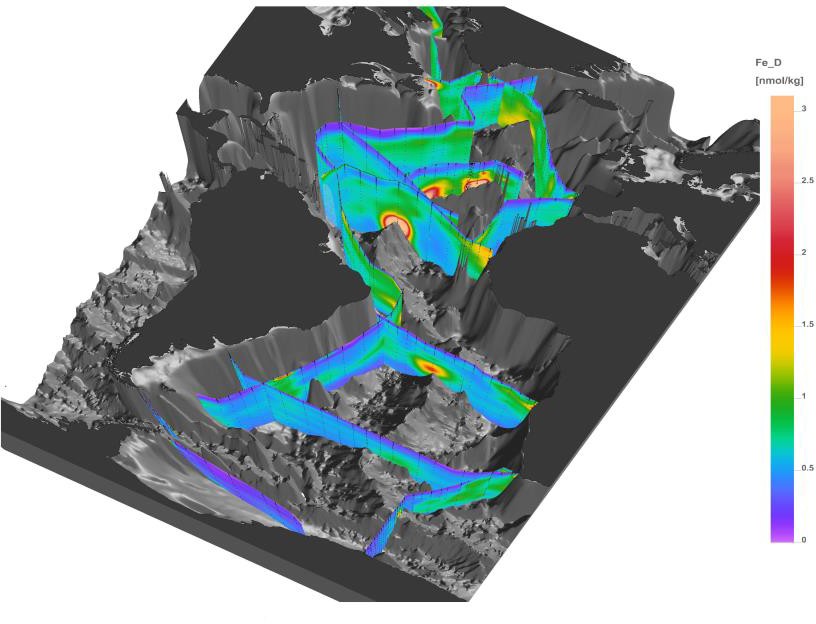 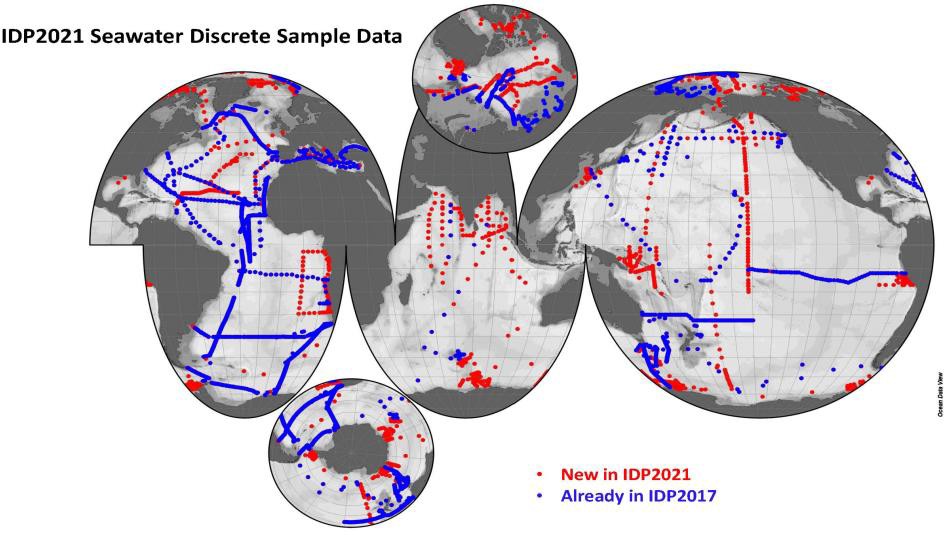 Dissolved Fe in the Atlantic Ocean
3
HIGH-QUALITY	DATA = INTERCALIBRATION
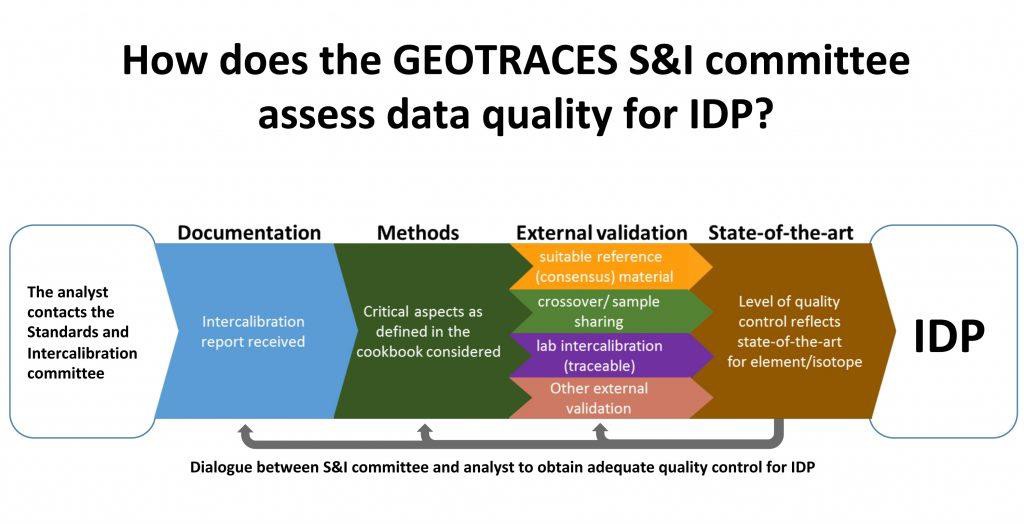 www.geotraces.org
@geotraces
#OceanData #OceanScience
4